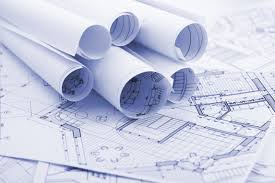 מכרזי 100
עבודה ב-BIM
מטרות
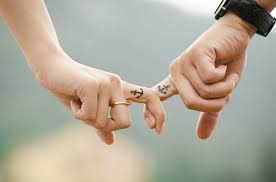 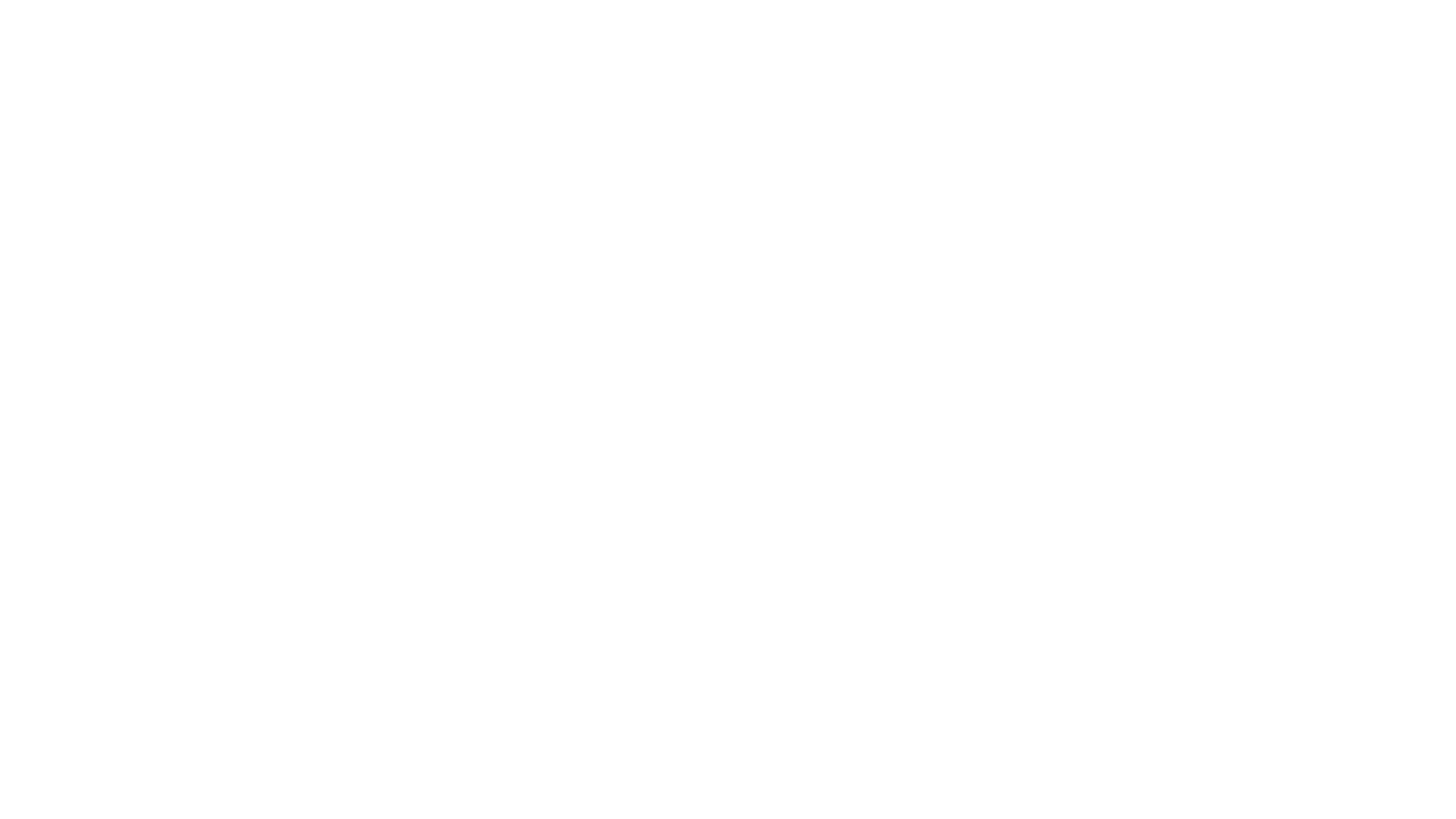 דיוק תיכנוני
שיקוף מבנה ללקוח
דיוק תקציבי
הנגשת המודל לביצוע
העברת מידע לתחזוקת המבנה

יעוד:
אדריכלות
קונס'
חשמל
אינס'
מ"א
יועץ מכונות 
מנהל המודל 
מתאם המערכות
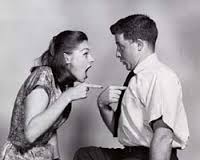 מטרת המידול – בזמן התכנון
מידול הטופוגרפיה המתוכננת, גבהים, תשתיות המתוכננות ותכנון ראשי השטח.  
מידול המבנים – אדירכלות, קונסט', וכלל המערכות לצורך שימוש במודל במהלך הביצוע כאב טיפוס.  
תיאום מערכות ברמת המבנה ובתשתיות החיצוניות. 
בקרה על כמויות
אמצעי לשיתוף מידע ושיפור שיתוף הפעולה וסנכרון בין המתכננים השונים.
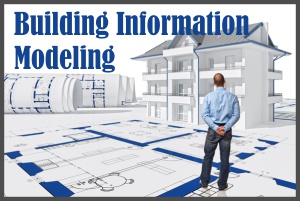 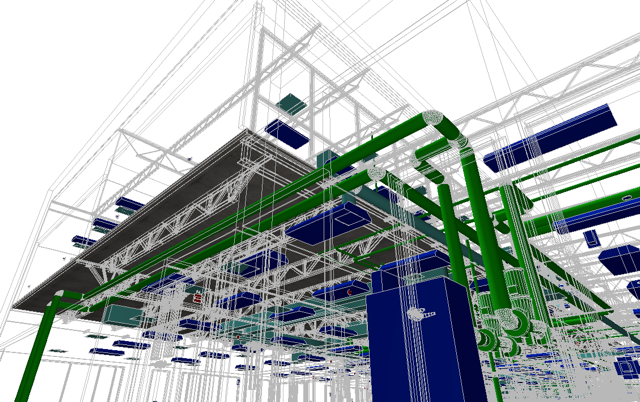 בסיום התכנון – בנוסף לתוכניות:מודל תחזוקה (ראשוני) מהמתכננים לביצוע
בגמר התכנון על צוות התכנון להגיש יחד עם המודל ועל בסיסו מודל ייעודי לתחזוקה. המודל יכיל רק את המערכות שדורשות טיפול ותחזוקה ואת מועדי התחזוקה הצפויים וזאת בליווי יועץ האחזקה. מתוך המודל לביצוע, מודל התחזוקה יידרש להכיל אינפורמציה מפרטית רק לאלמנטים המבניים שיועץ התחזוקה ימפה במעלה הדרך – מפאת גודל וכמות המידע מודל התחזוקה שיבנה יהיה נפרד ושונה ממודל התכנון והביצוע ויוגבל לגודל של עד 250 מגה למבנה
בזמן הביצוע
בסיום התכנון המודל יעבור לאחריות הקבלן והקבלן יידרש להשתמש בו לצורך:
שיקוף  העבודות המבוצעות בפועל ככל המתאפשר ולתיעוד הנעשה באתר.
כלי לוויזואליזציה עבור כלל השותפים בפרויקט.
בגמר הביצוע המודל ישמש לצורך אחזקה ועל כן על המודל להכיל מידע תיעודי על המבנה (ציוד/ חדרי מכונות/ מעליות/חלונות דלתות וכד') בהתאם לנספח ב' (שיתעדכן מעת לעת) ונספח האחזקה.
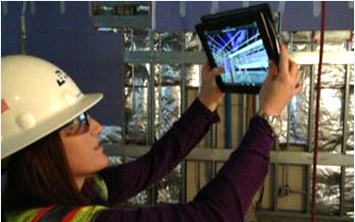 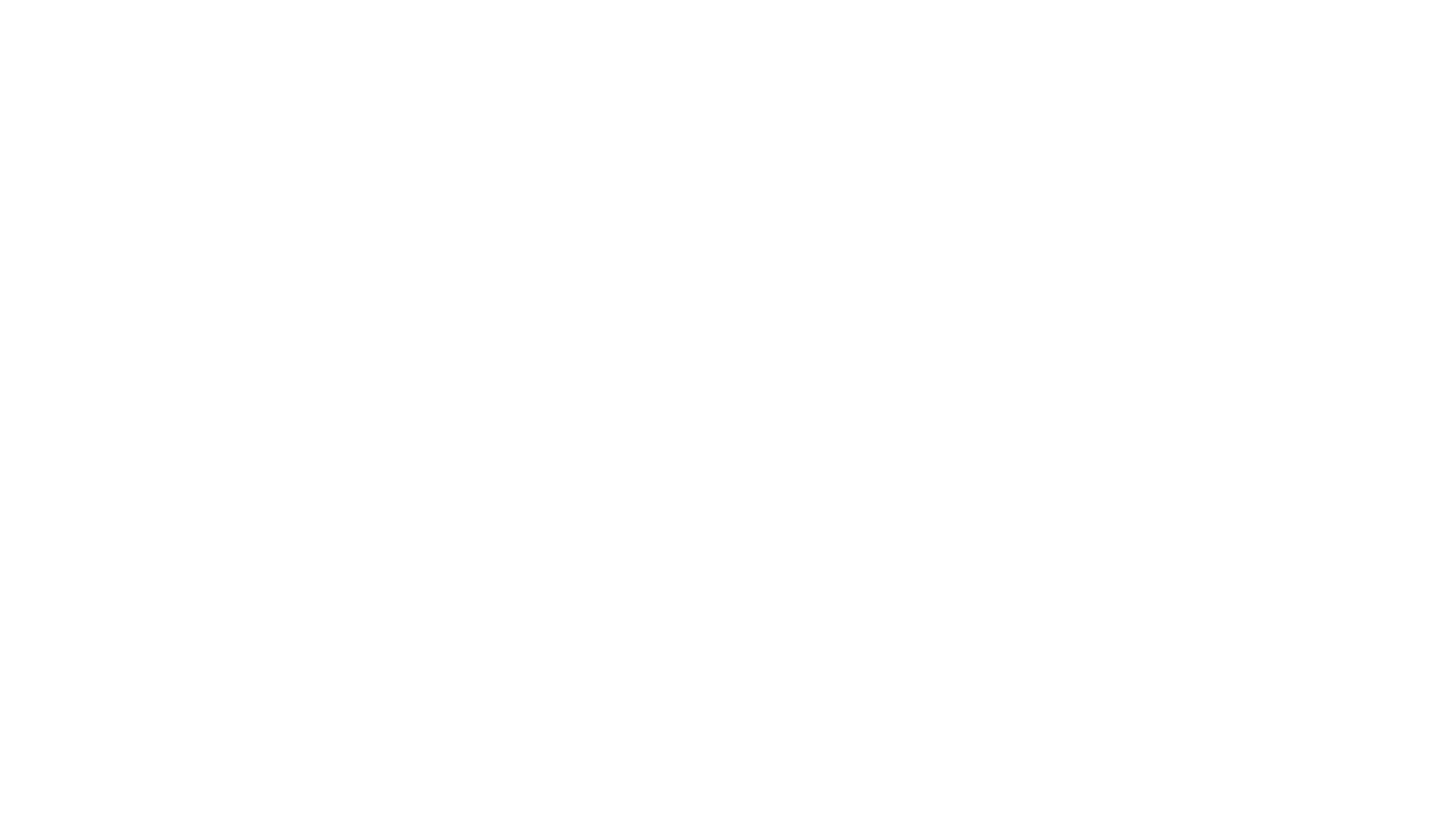 שרותי התכנון – אחריות המתכננים הראשיים לצוותי משנה
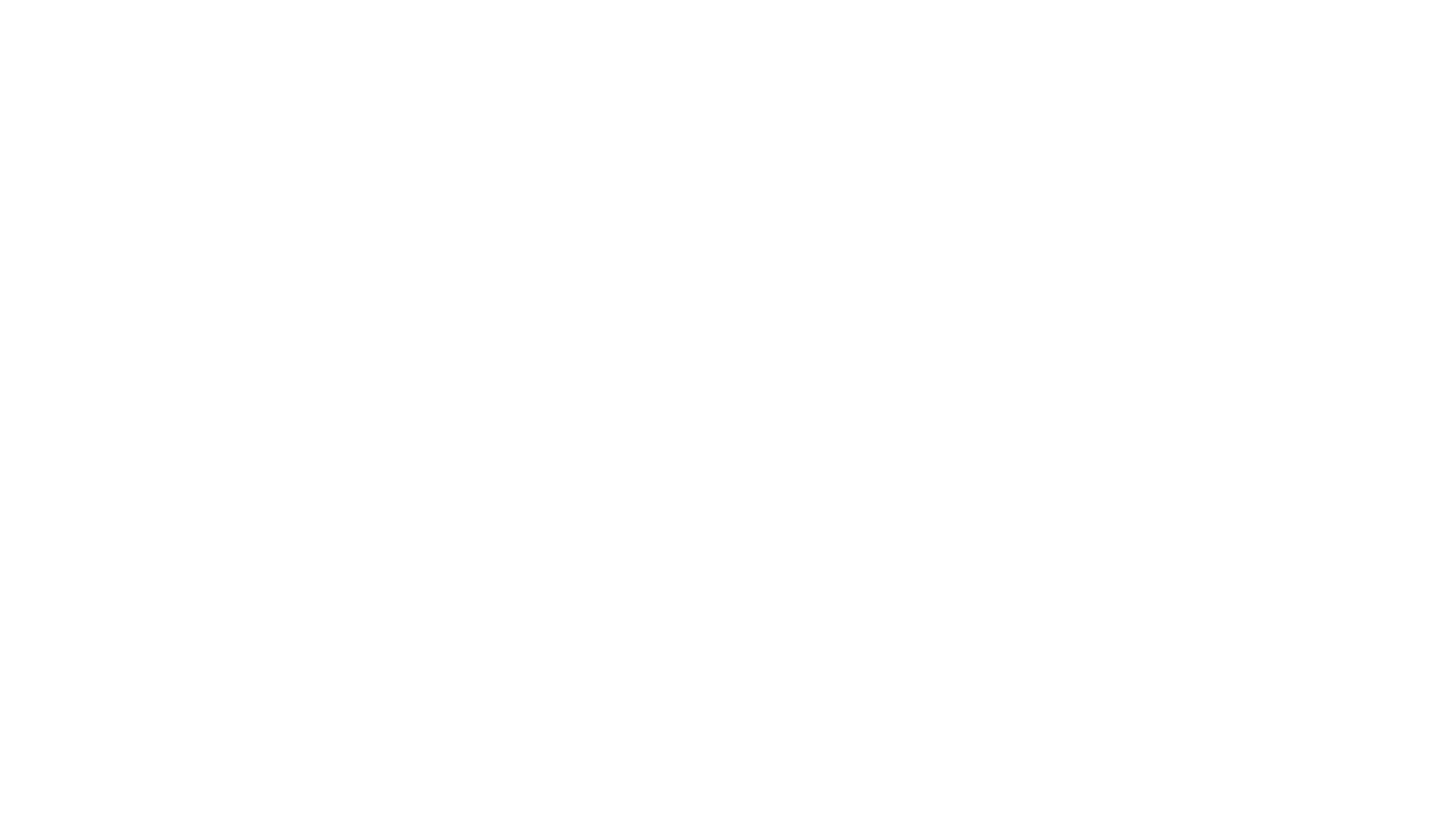 שרותי התכנון – אחריות המתכננים הראשיים לצוותי משנה
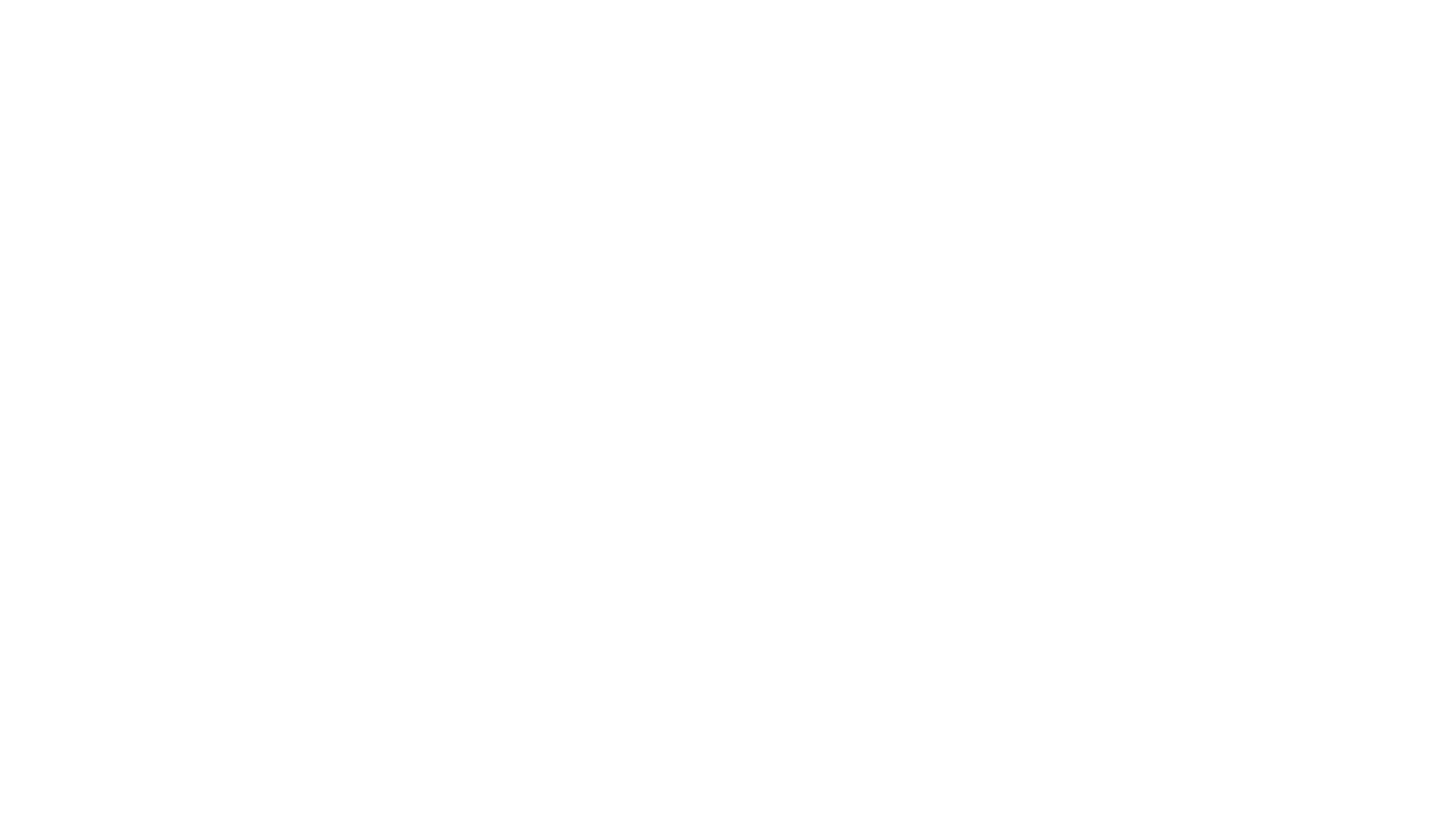 שרותי התכנון – אחריות המתכננים הראשיים לצוותי משנה
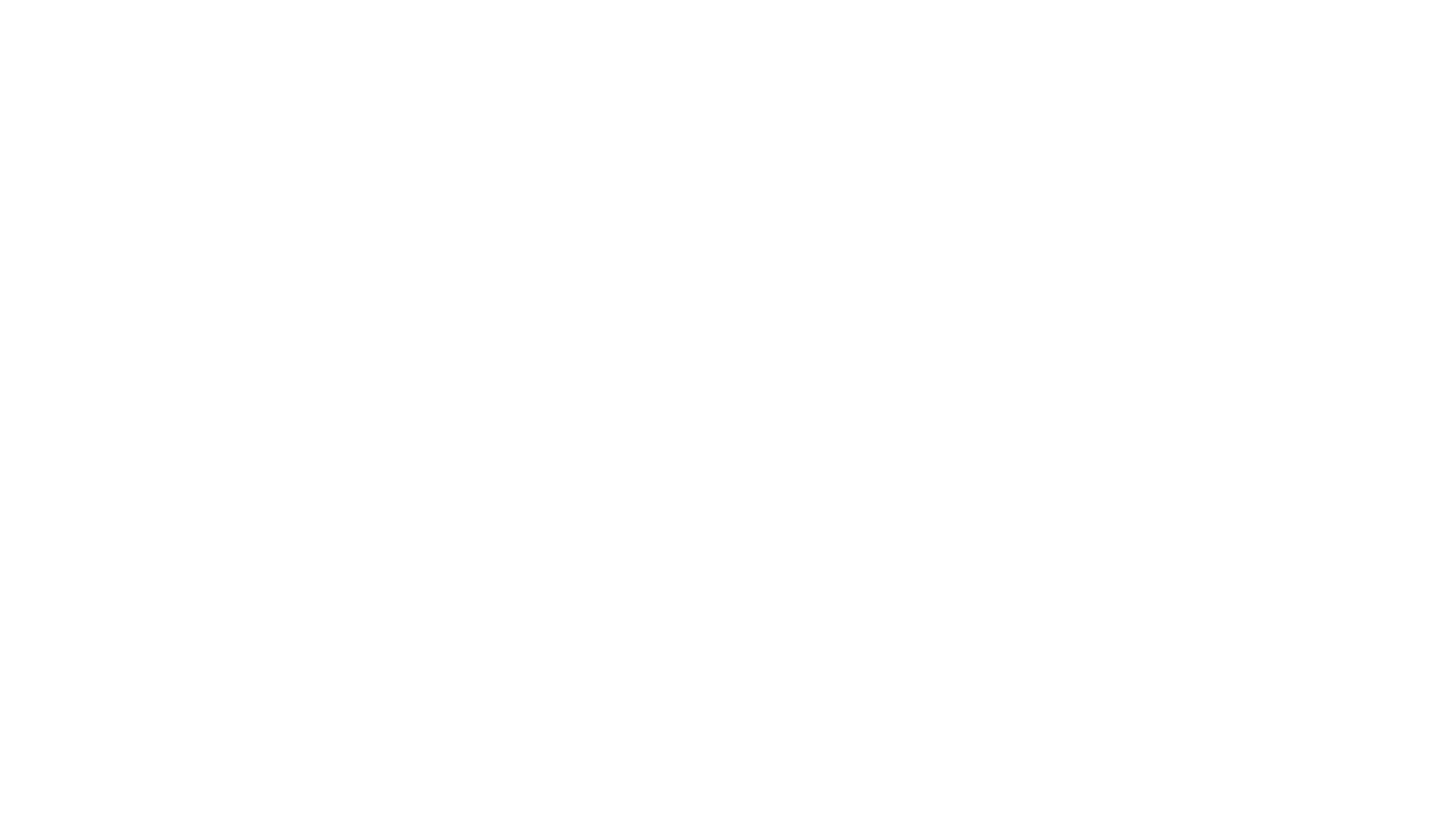 שרותי התכנון – אחריות המתכננים הראשיים לצוותי משנה
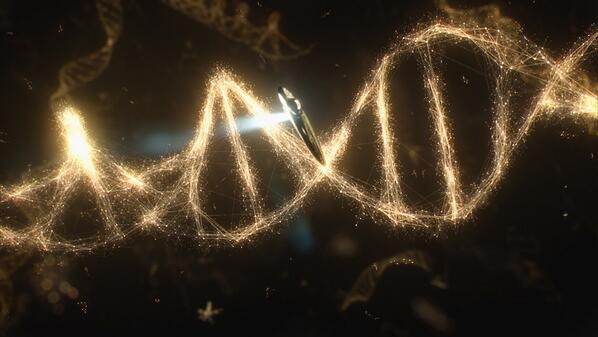 תהליך אדפטציה לנושא ה-BIM
רק משרדים שאושרו ברשימת המשרדים מאושרים לעבודה ב-BIM יאושרו לספק כמתכננים בתחום ה-BIM. במידה והמשרדים טרם אושרו, המשרדים ידרשו להגיש בדיסק את המידע הבא בשלב המכרז:
מתודולוגיית אימוץ BIM משרדית (כולל (מחשבים, שרתים, ספקים, שיטות ניהול הקבצים, רשתות, תוכנות וכד')
פורמט BIM משרדי (TAMPLTE) חתום ומאושר ע"י מנהל המודל
תהליכי שיתוף מידע, כולל קובצי שיתוף ייעודים לפרויקט עבור כל אחד מהמבנים והתשתיות עם יתר צוות התכנון
ספריית פריטים סטנדרטי משרדי לטובת הפרויקט
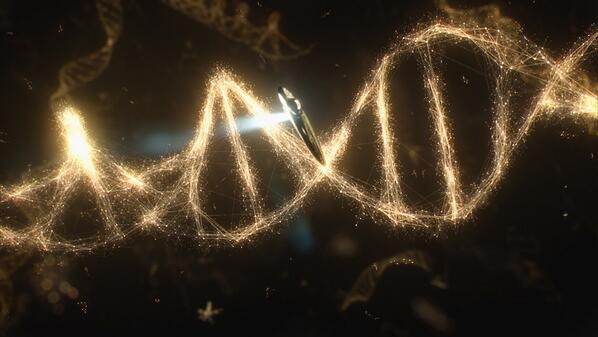 תהליך אדפטציה לנושא ה-BIM
יכולות שימוש במודל לצורכי יצוא נתונים הכוללים:
רשימות חדרים
רשימות ציוד
לוחות זמנים- שלביות ביצוע
רשימות חומרים וגמרים
כמויות
יכולות שימוש במודל לצורכי סימולציות הכוללים:
אדריכלות – תאורה, קרינה, צל
קונס' – שימוש בתוכנות המאפשרות הצגה גרפית של השקיעות, המאמצים וכד'
חשמל – הצגת סימולציה לחשמול המערכות במודל 
מ"א – סימולציות לפינוי עשן
מנהל מודל – שילוב סריקות לייזר -LIDAR לתוך מודל תכנוני, דוחות ממוחשבים לניהול התנגשויות קשות
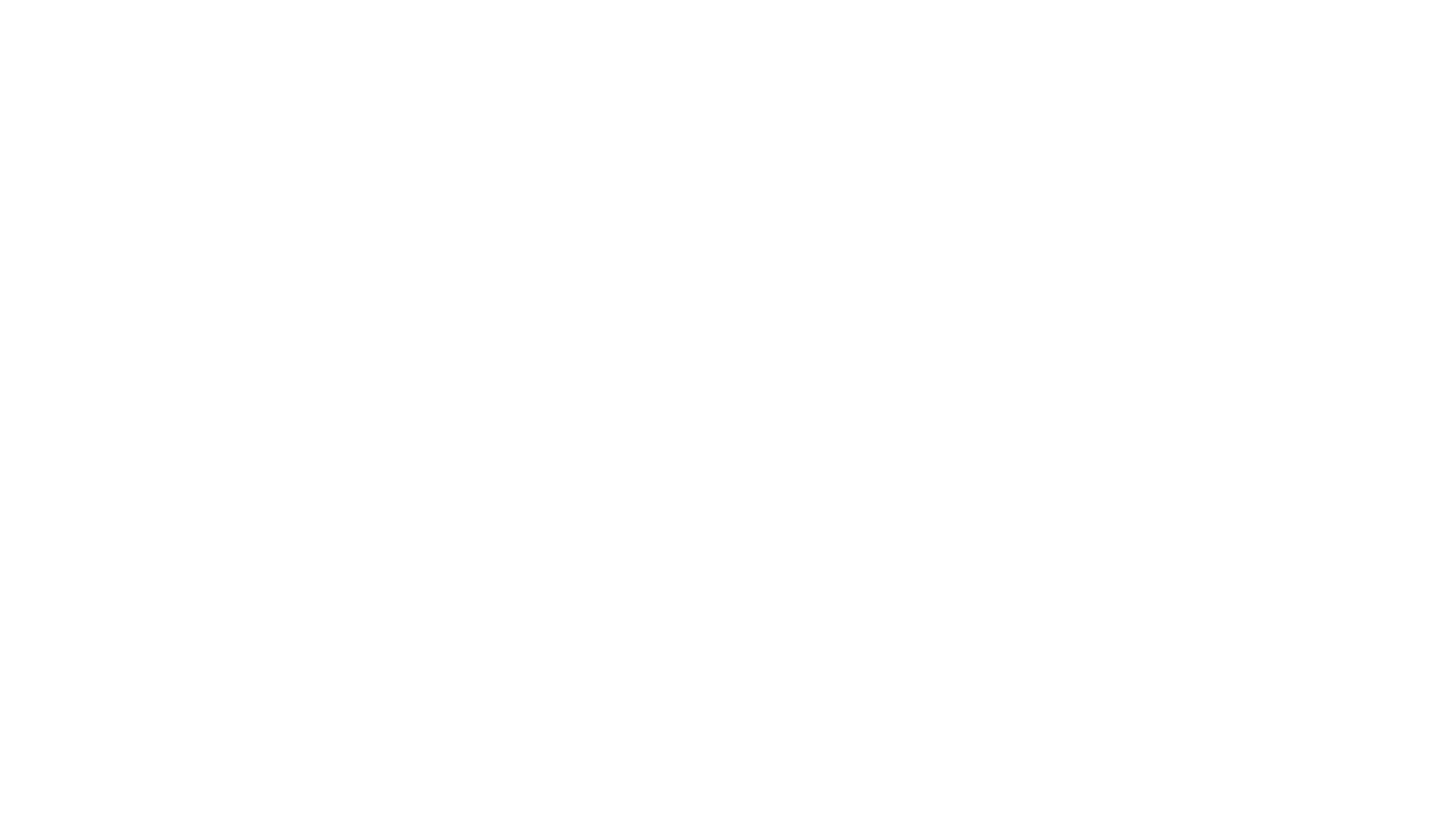 מנהל מודל ה- BIM
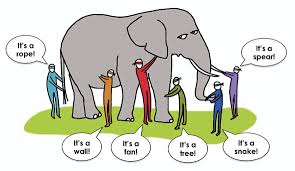 תפקידי מנהל מודל ה- BIM יהיו:
הגדרת כלי תוכנה וחומרה לפרויקט;
תכנון אסטרטגי של תוצרי ההגשות מהמודל;
תיאום צוות תכנון BIM;
שליטה על הרשאות שינויים במודל;
תכנון מהלך הכנסת המידע (תוכן, מועד וכדומה);
תאימות בין המידע במודל לבין המודל הגרפי;
אמצעי שיתוף מידע ושיתוף פעולה (ניהול רשת המודל);
בקרה על איכות המודל (ניקיון, דיוק, הפקות וכדומה);
גיבוי המידע;
תיאומים מיוחדים (לרבות מערכות ייעודיות)
עדכון מודל התכנון למודל הקמה (בגמר הביצוע);
בקרה על המודל במהלך תקופת ההקמה;
עדכון מודל ההקמה למודל תחזוקה.
הוצאת מידע מהמודלים
על המתכננים להוציא תוכניות וחתכים אך ורק מהמודל המתואם. 
תוכניות פרטי בניין ניתן לשמר גם מה-CAD, כמו גם תוכניות יועצים שאינם ממדלים (למשל בטיחות אש), על צוות התכנון לציין איזה תוכניות לא יצאו מהמודל על גבי רשימת התכוניות.
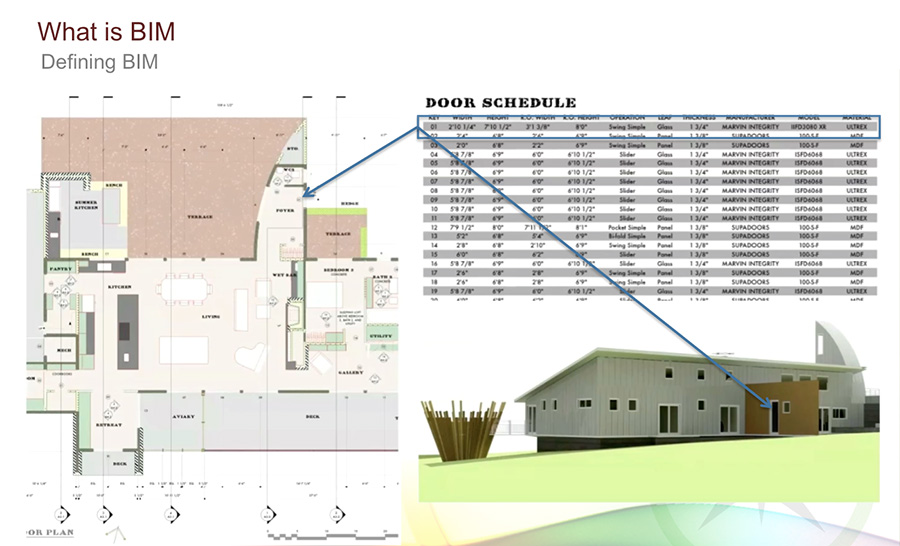 הגשות חומר בגמר התכנון
בשלות המודל ואישורו בשלבים
תכנון סופי – LOD-200.2
תכנון מפורט – LOD300
תכנון לביצוע – LOD350